Ascend Balloon Launch  ECE294
Team Aether: Rahim Muhammad, Francisco Armenta, 
Joel Gordillo, Valerie Galaz, Yulisa Gonzalez
Onboard Sensors
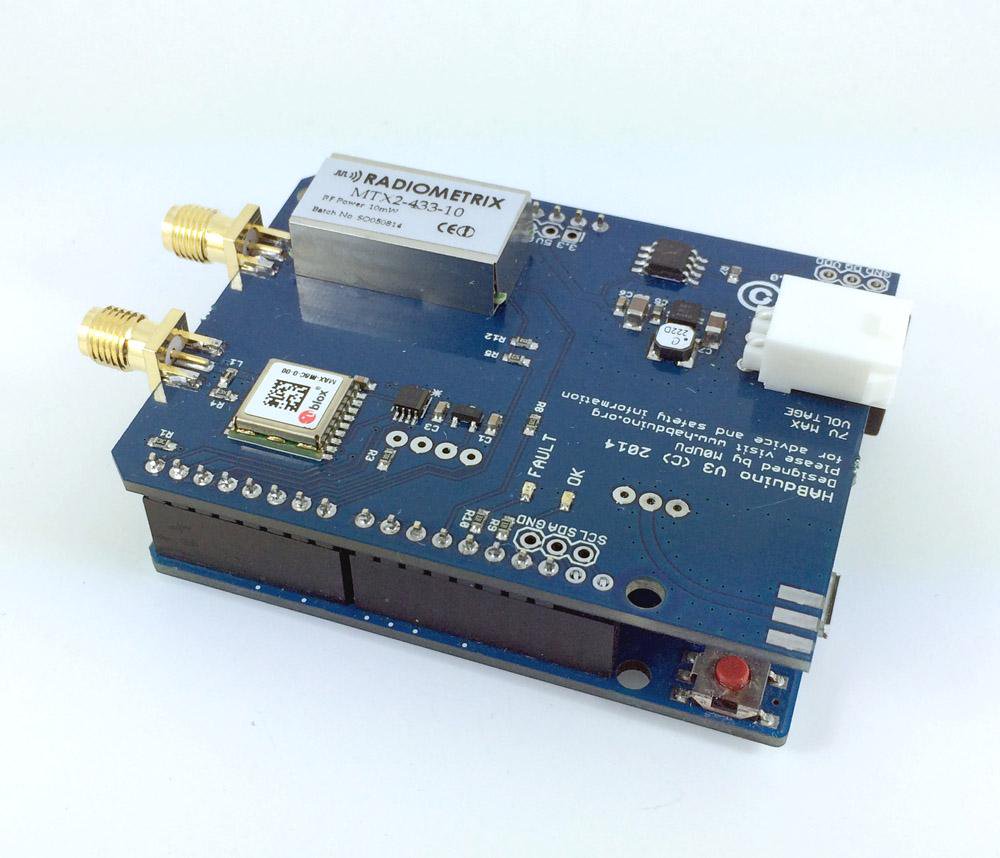 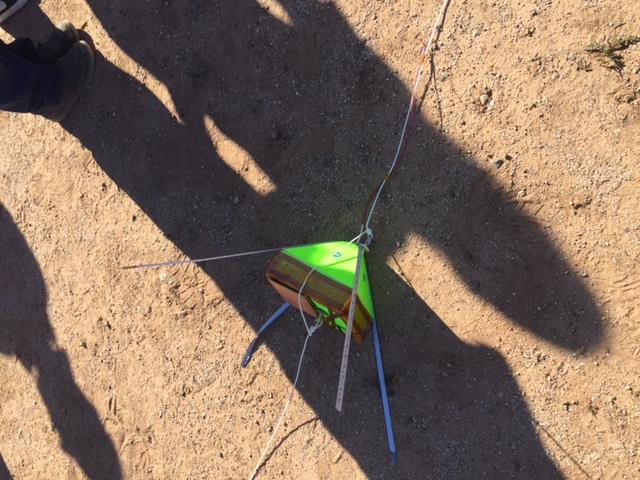 GPS Receiver/HAM Radio Transmitter
Triple-axis Magnetometer
Voltage Gradient 
Bluetooth Transmitter
Temp. x 2 
Humidity 
Pressure 
Acceleration 
UV x 2
Gyroscope
= Data Received
= No Data
Automatic Packet Reporting System (APRS)
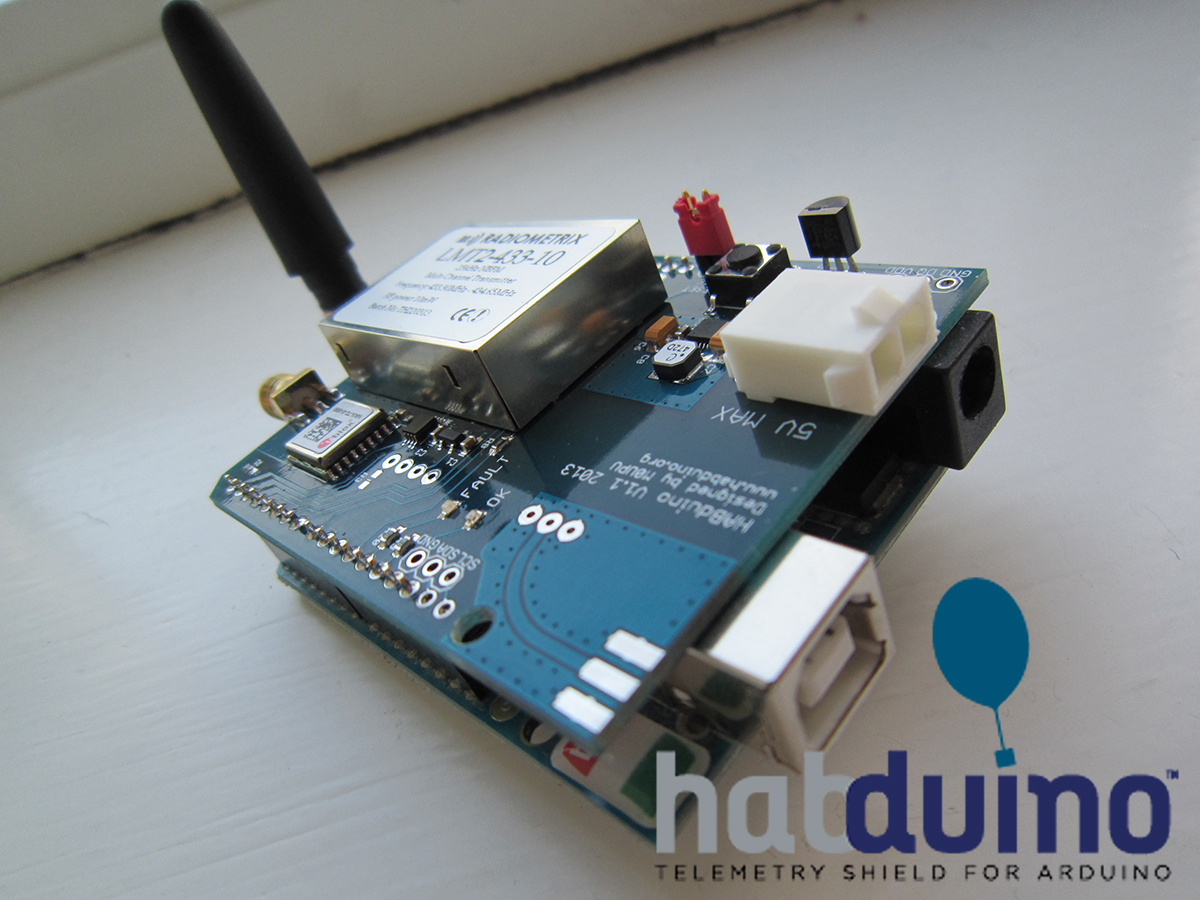 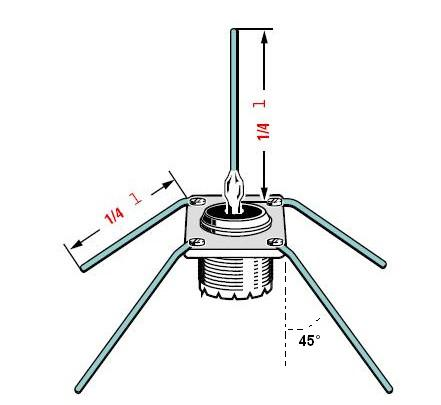 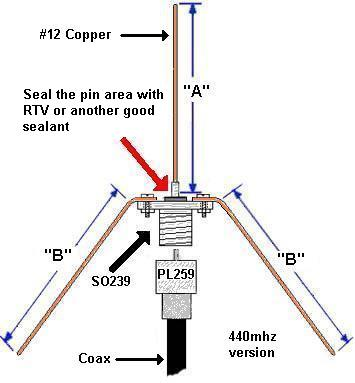 Automatic Packet Reporting System (APRS)
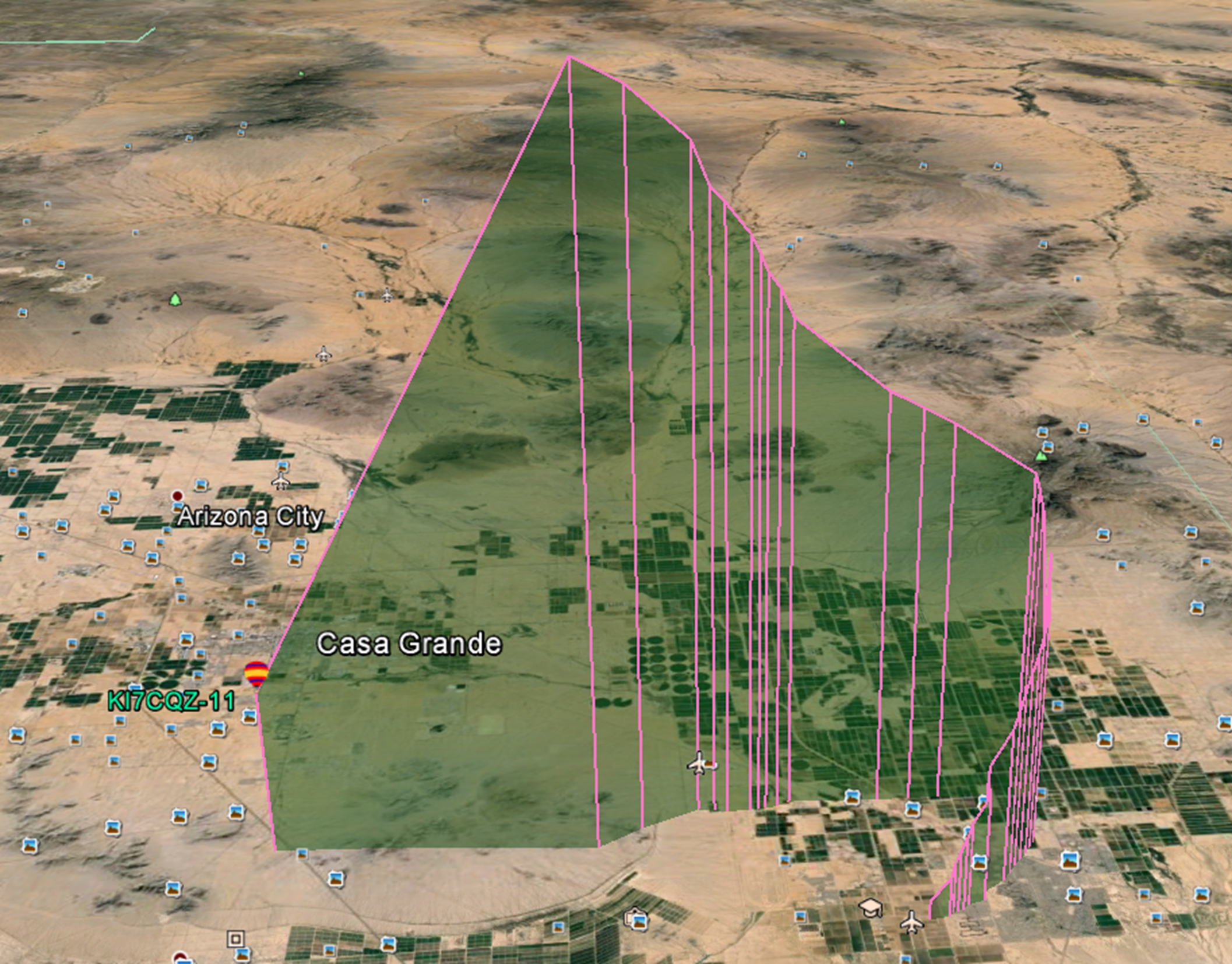 Frequency: 144.390 Mhz
CallSign: KI7CQZ
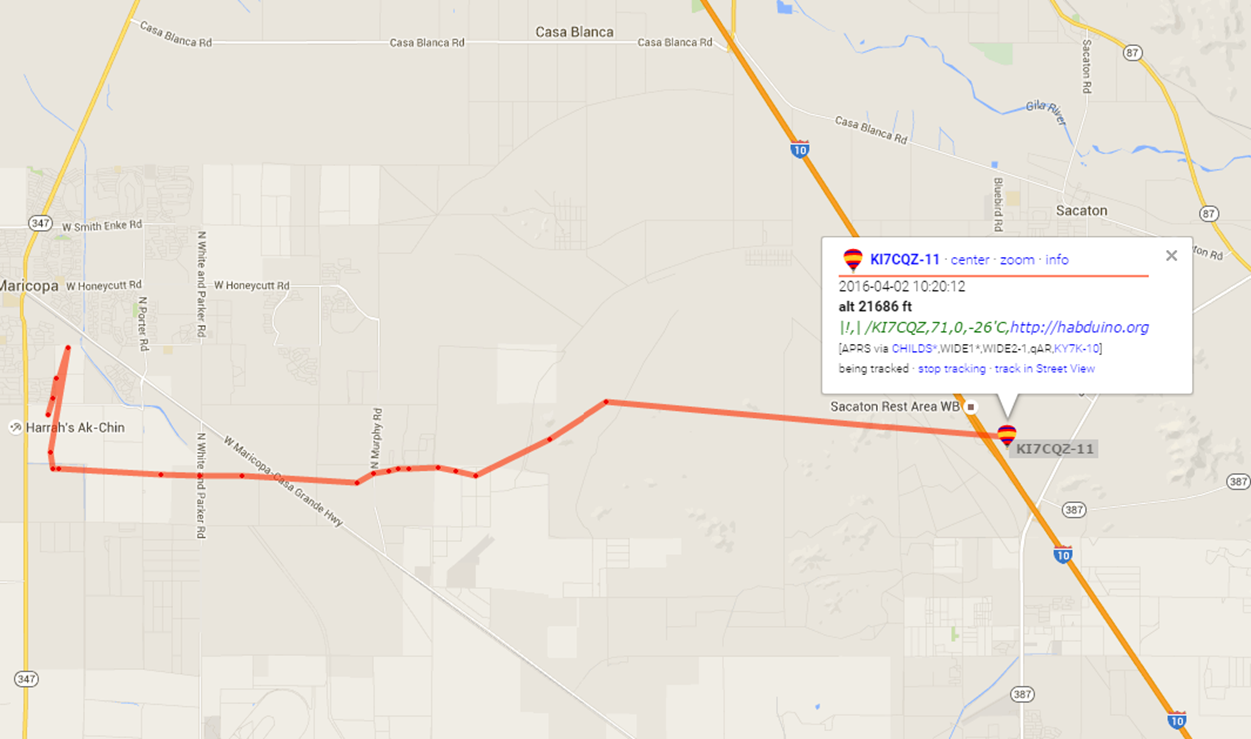 Earth’s Magnetic Field
We wanted to investigate Earth’s Magnetic Field
We needed a sensor that was highly sensitive
Earth’s Magnetic Field cont.
Hall Effect was not sensitive enough


Next, we investigated Adafruit’s 10 Degrees of Freedom…Also, not sensitive enough


Finally found the one: Adafruit’s HMC5883L
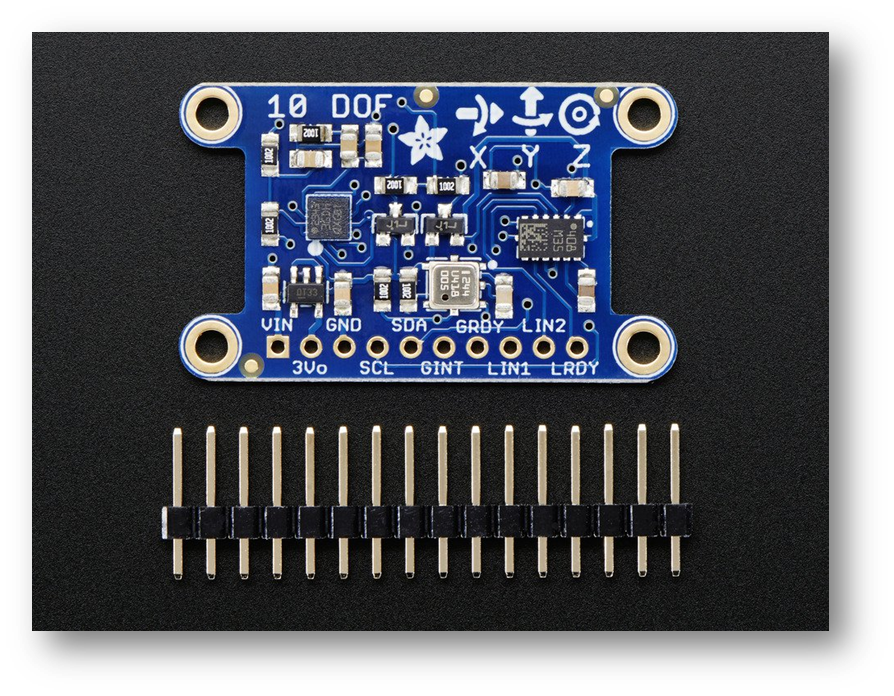 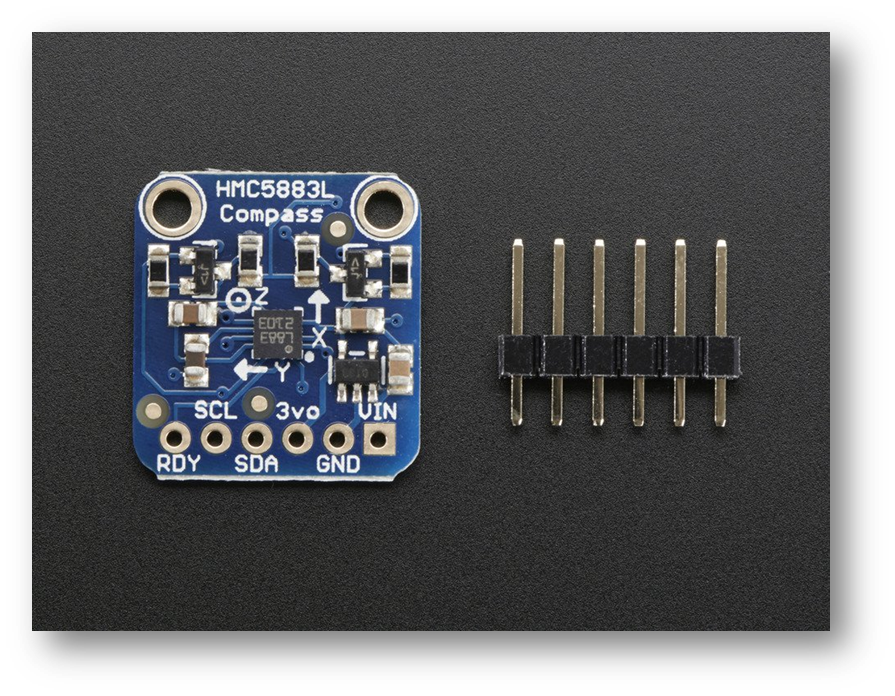 Voltage Gradient
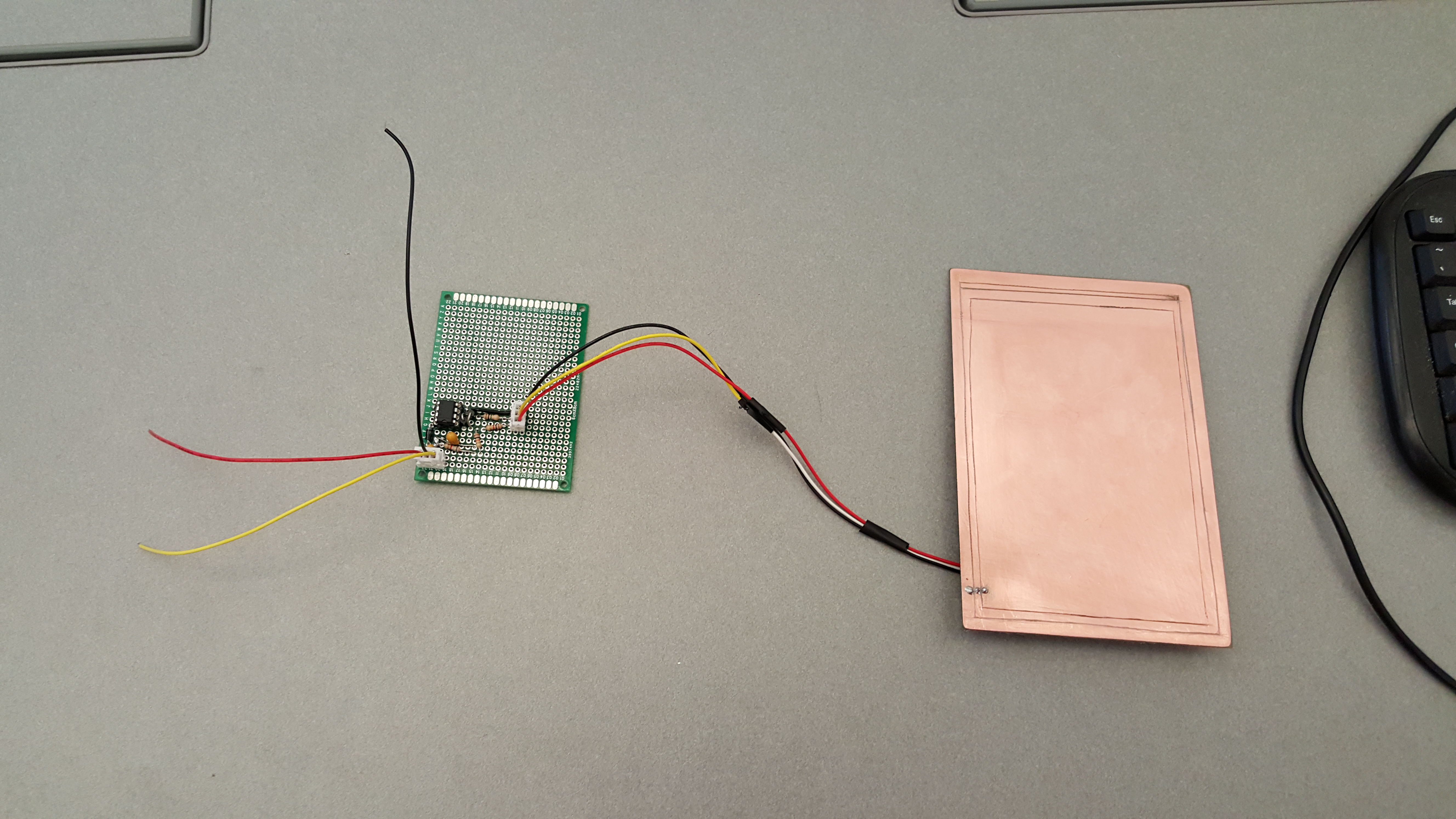 Conductor plate
Guard Ring
Ground
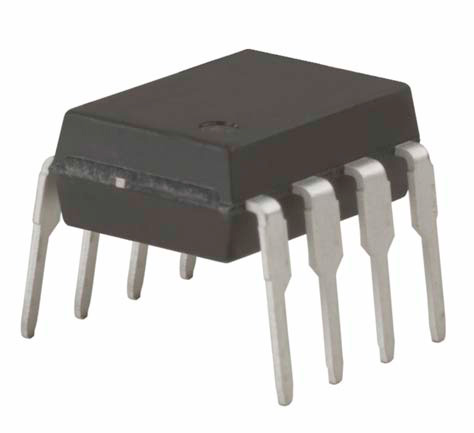 Link: http://tinyurl.com/h9bqwzc
[Speaker Notes: Collects variations in charge in the atmosphere, as electrons hit the conductive plate , the voltage rises and vise versa]
UV Sensor
No Data Collected
2 UV sensors used so that we can measure both UV A+B and also just B.
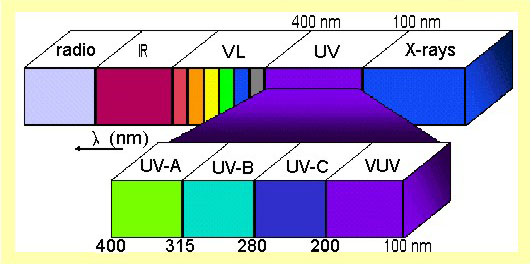 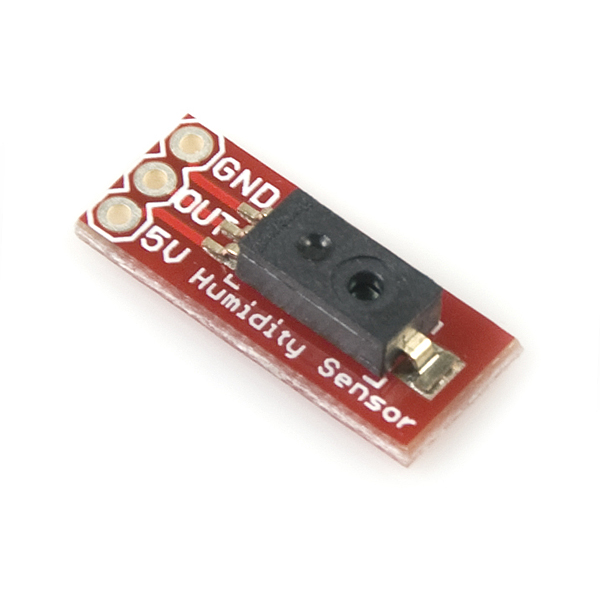 HUMIDITY & TEMPERATURE
Data Not Collected

Sparkfun Humidity Sensor Breakout ​ - Rejected

Modern Device SHT21 Humidity & Temperature​ - Accepted

The Goal was to gather relative humidity data at  known temperatures and locations.
Questions
Comments
Thank You!!!